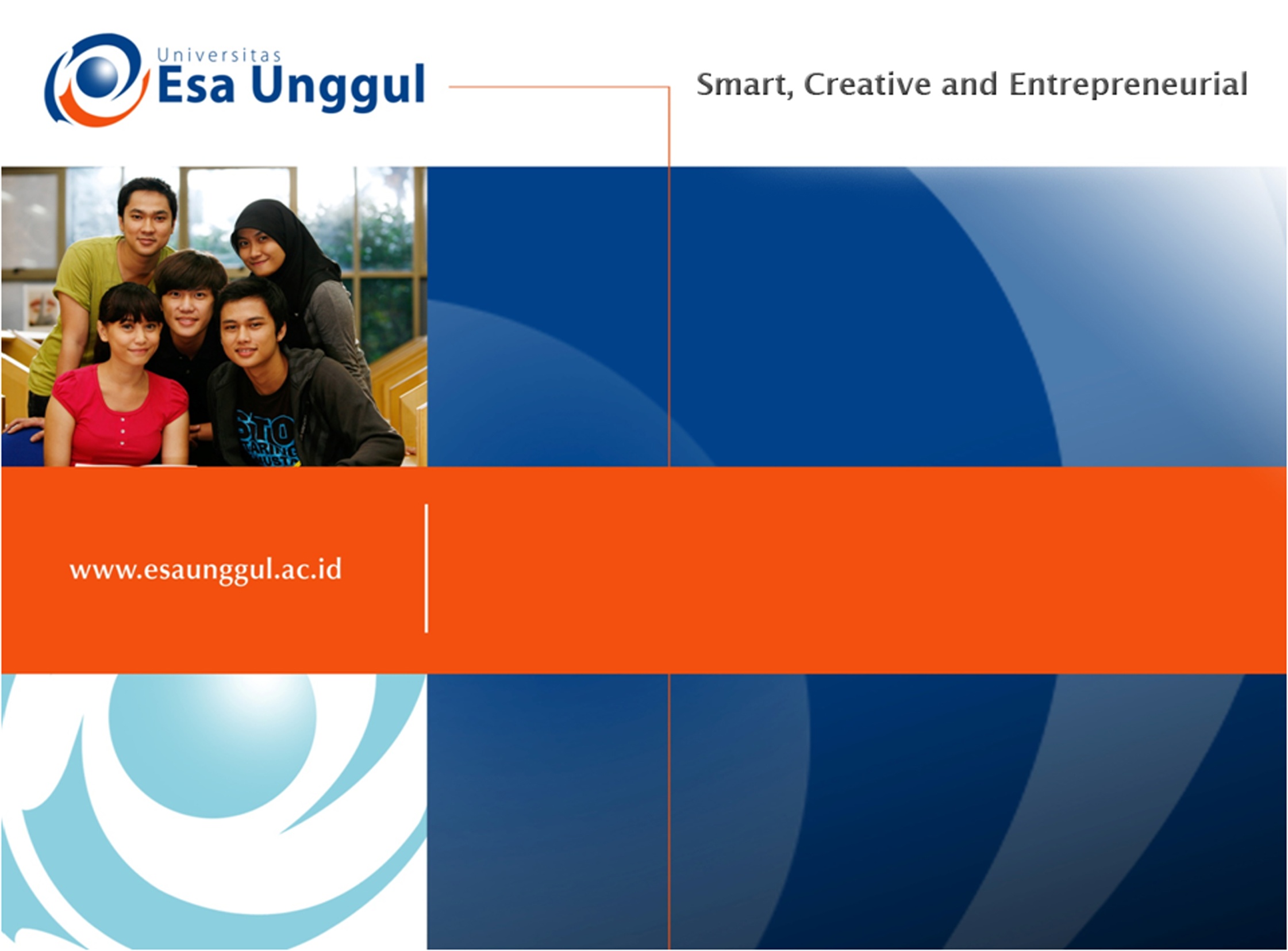 TRANSPIRASI DAN EVAPORASI
Febriana Dwi Wahyuni, M.Si.
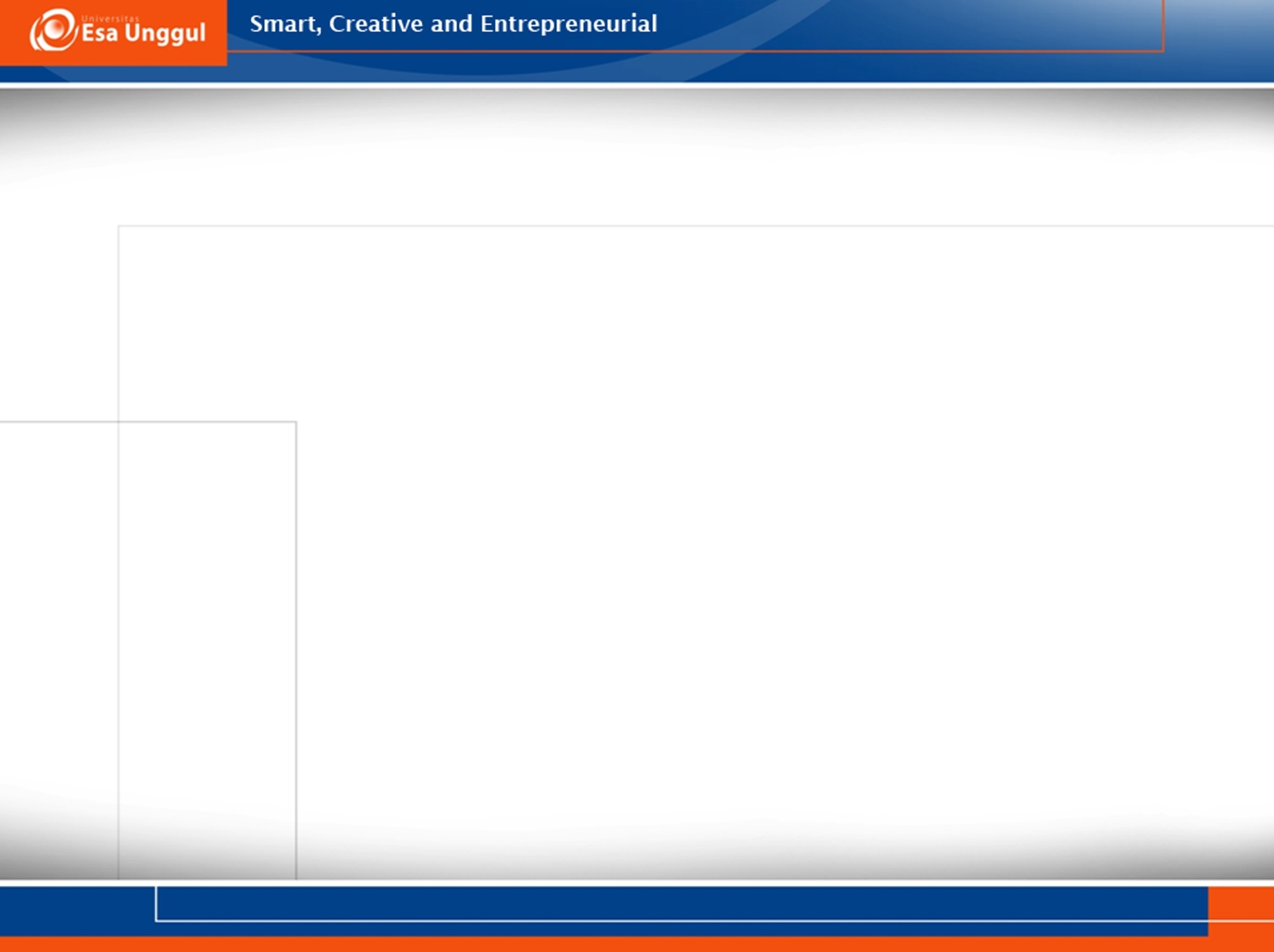 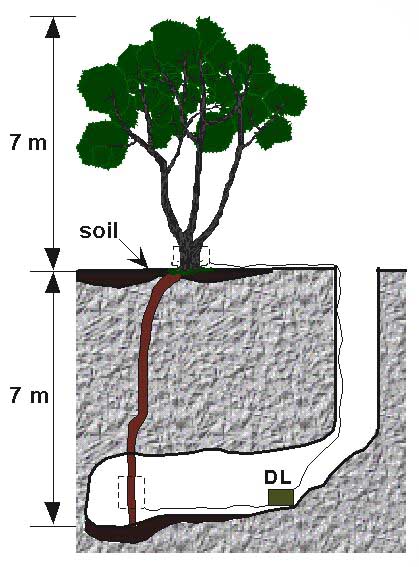 TRANSPIRASI
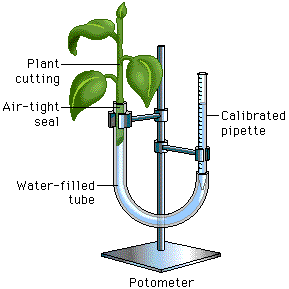 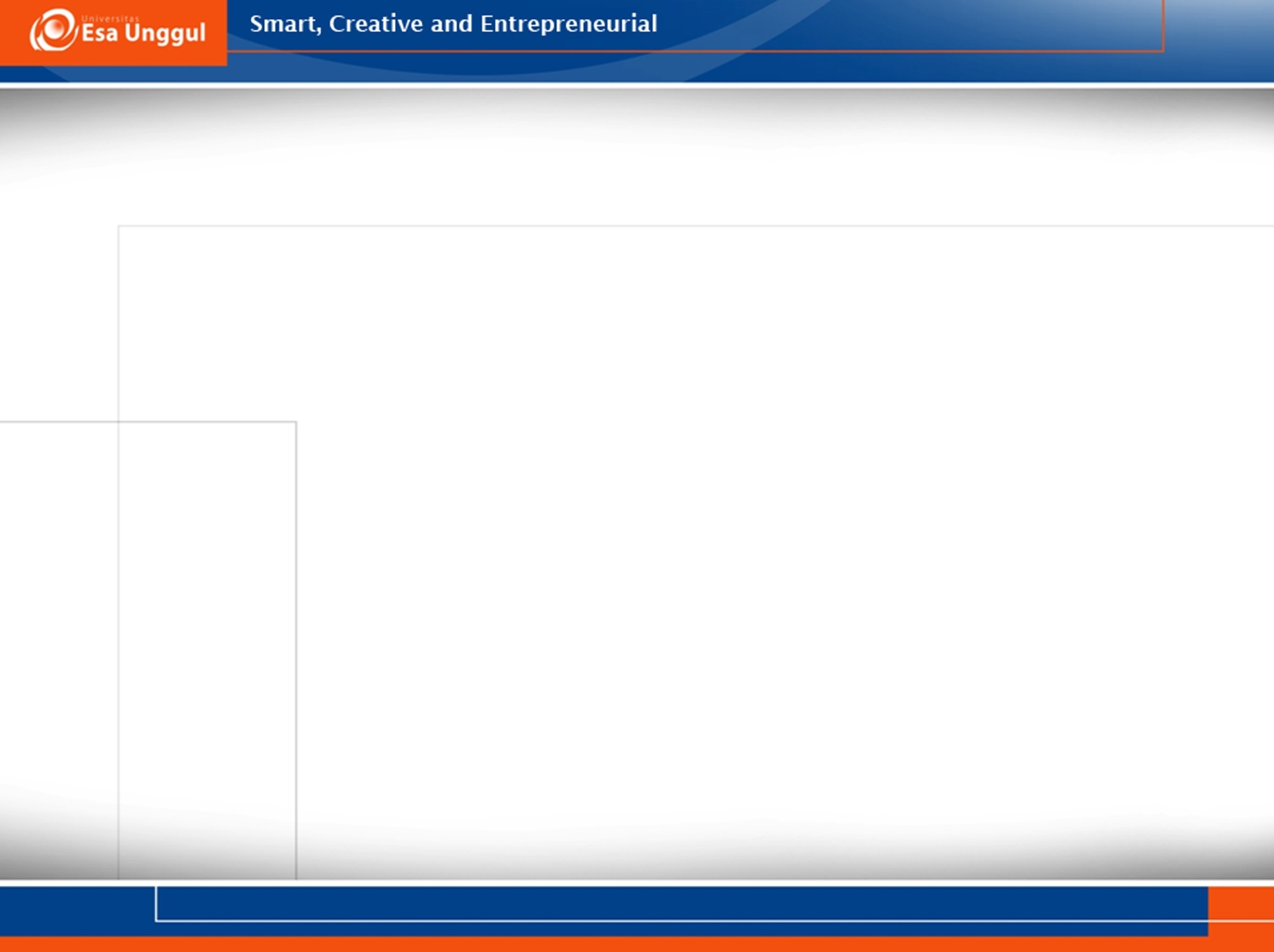 Transpirasi
Proses hilangnya air dalam bentuk uap air dari jaringan hidup tanaman yang terletak di atas permukaan tanah melewati stomata, lubang kutikula, dan lentisel
80% air yang ditranspirasikan berjalan melewati lubang stomata
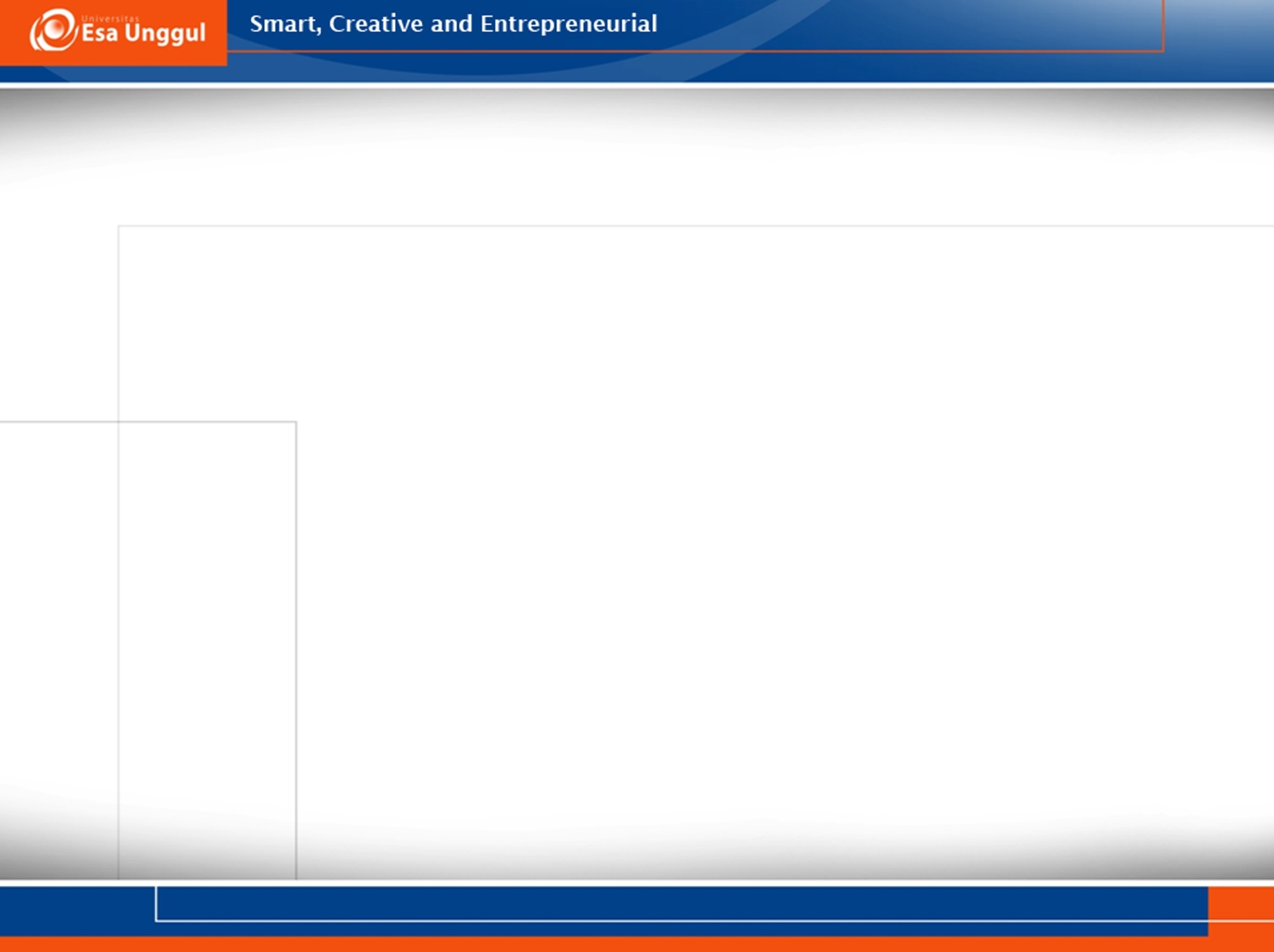 Perbedaan Transpirasi dengan Evaporasi
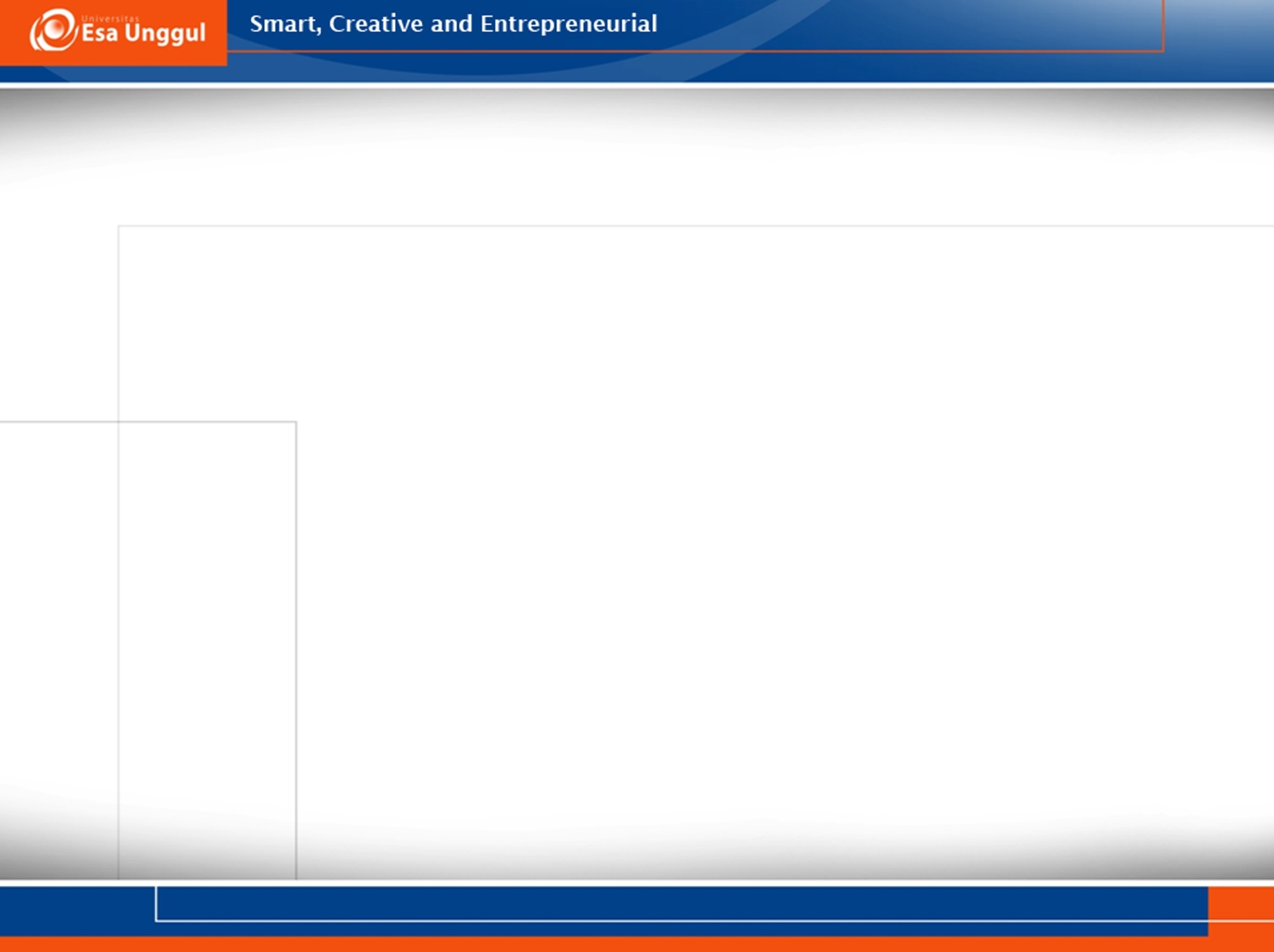 Lubang stomata yang mengatur laju transpirasi
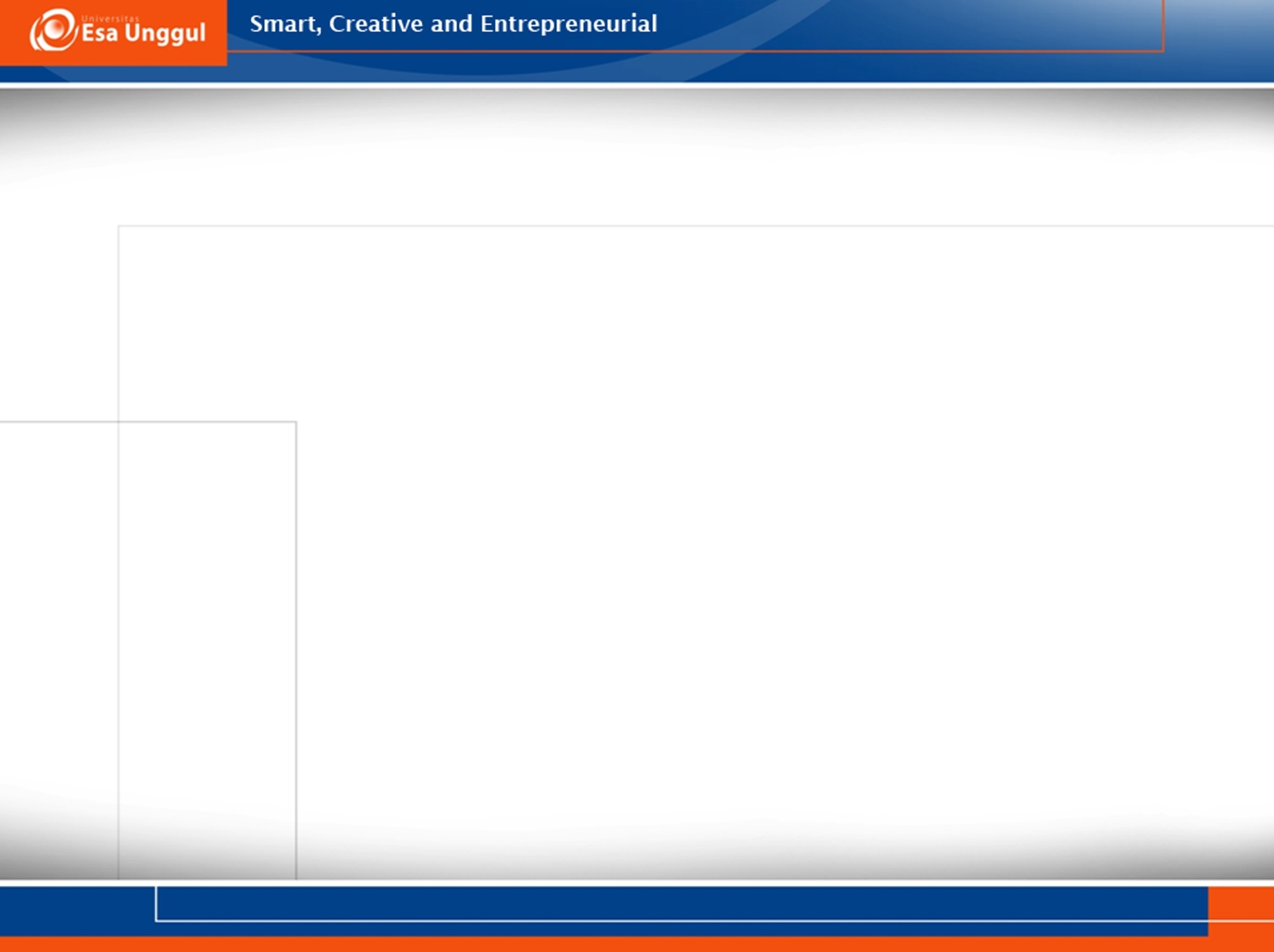 Perbedaan Transpirasi dengan gutasi
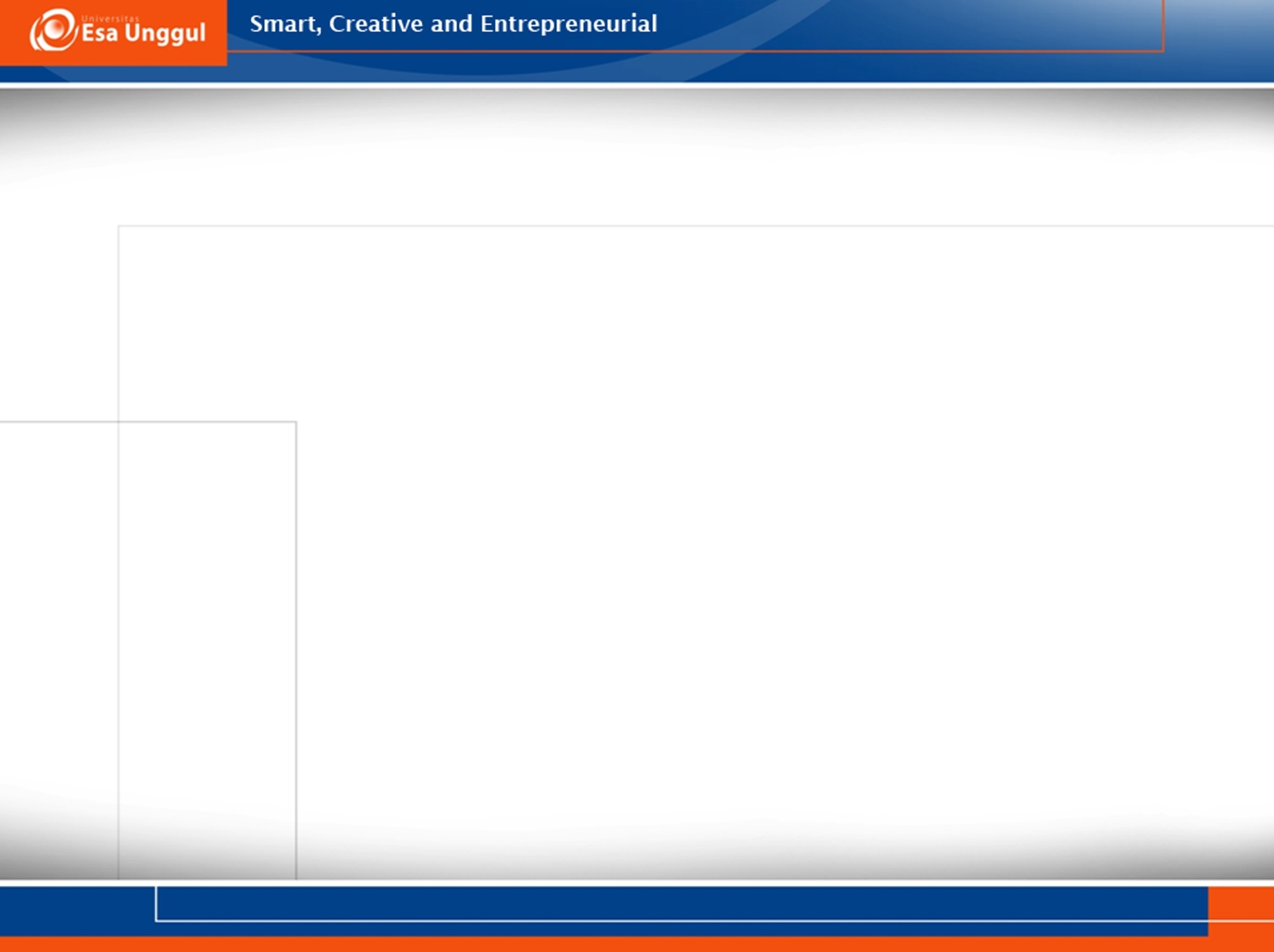 Besarnya air yang tertranspirasi
Sebagian besar air yang diserap tanaman ditranspirasikan
Misal: tanaman jagung, dari 100% air yang diserap: 0,09% untuk menyusun tubuh, 0,01% untuk pereaksi, 98,9% untuk ditranspirasikan
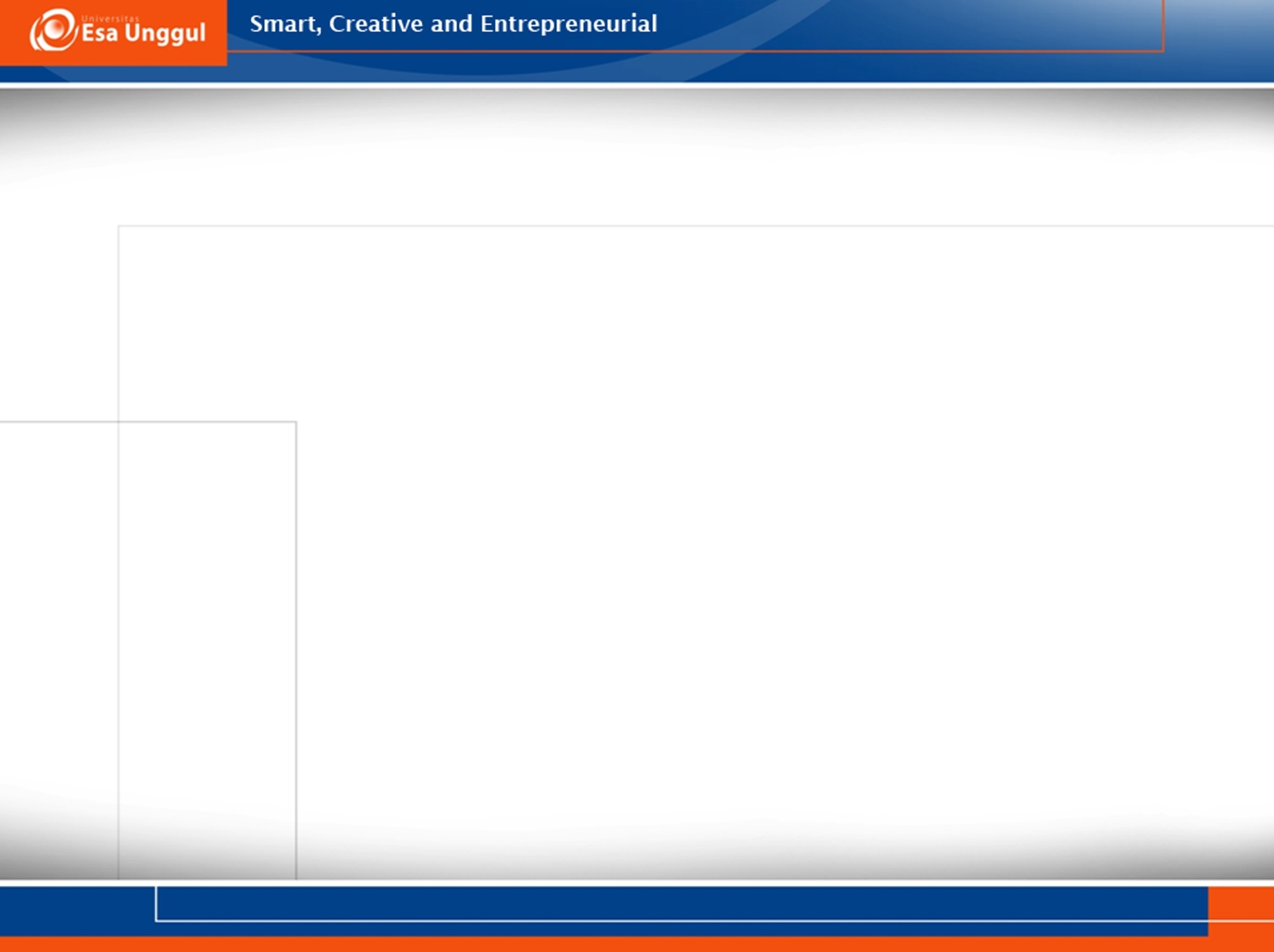 Dampak negatif transpirasi
Transpirasi dapat membahayakan tanaman jika lengas tanah terbatas, penyerapan air tidak mampu mengimbangi laju transpirasi, tanaman layu, layu permanent, mati, hasil tanaman menurun
Sering terjadi di daerah kering, perlu irigasi, meningkatkan lengas tanah, pada kisaran layu tetap – kapasitas lapangan
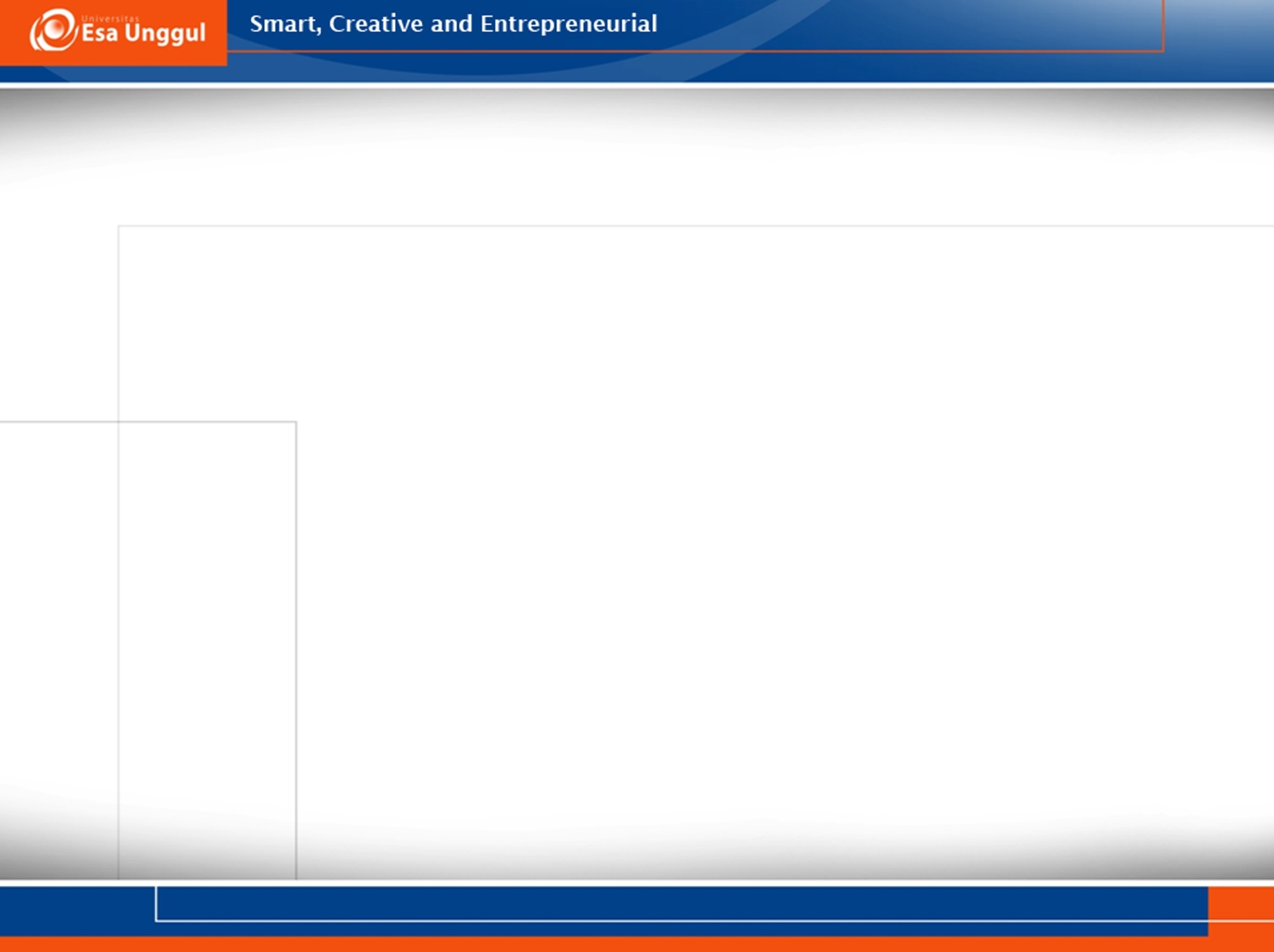 Peranan transpirasi
Pengangkutan air ke daun dan difusi air antar sel
Penyerapan dan pengangkutan air, hara
Pengangkutan asimilat
Membuang kelebihan air
Pengaturan bukaan stomata
Mempertahankan suhu daun
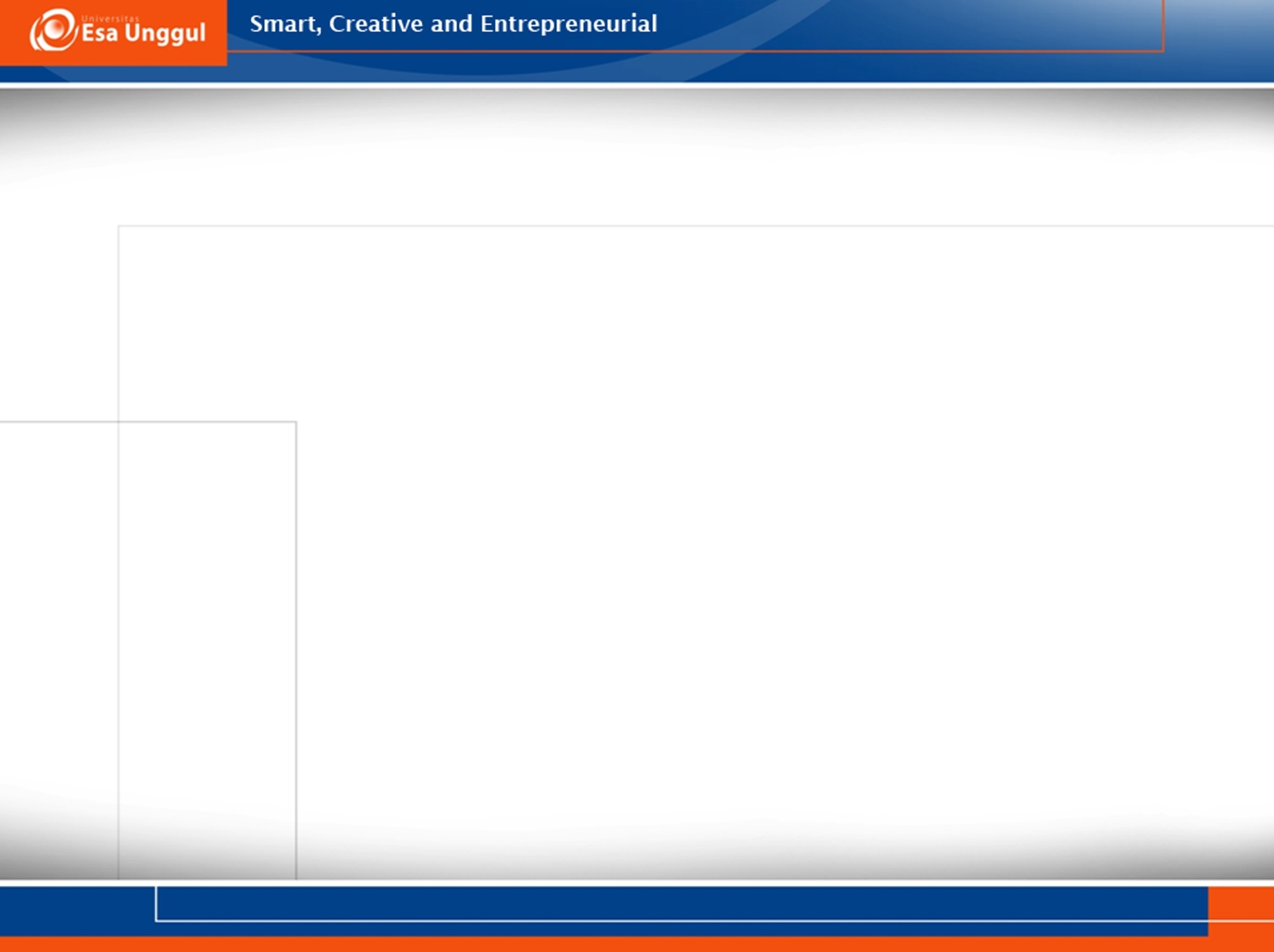 Mekanisme transpirasi
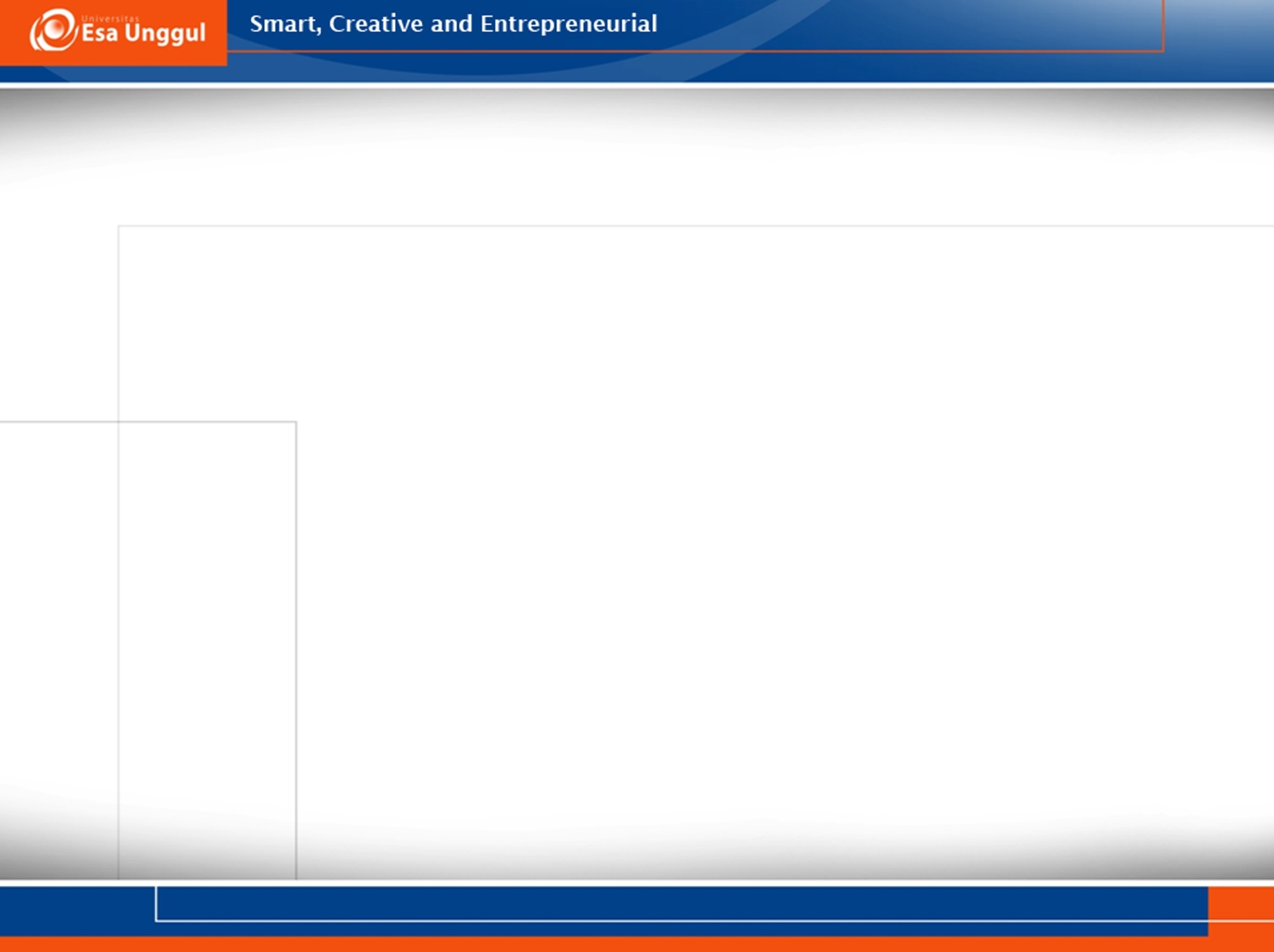 Macam transpirasi
Stomater : 80-90% total transpirasi
Kutikuler: 20% total transpirasi
Lentikuler : 0,1% total transpirasi
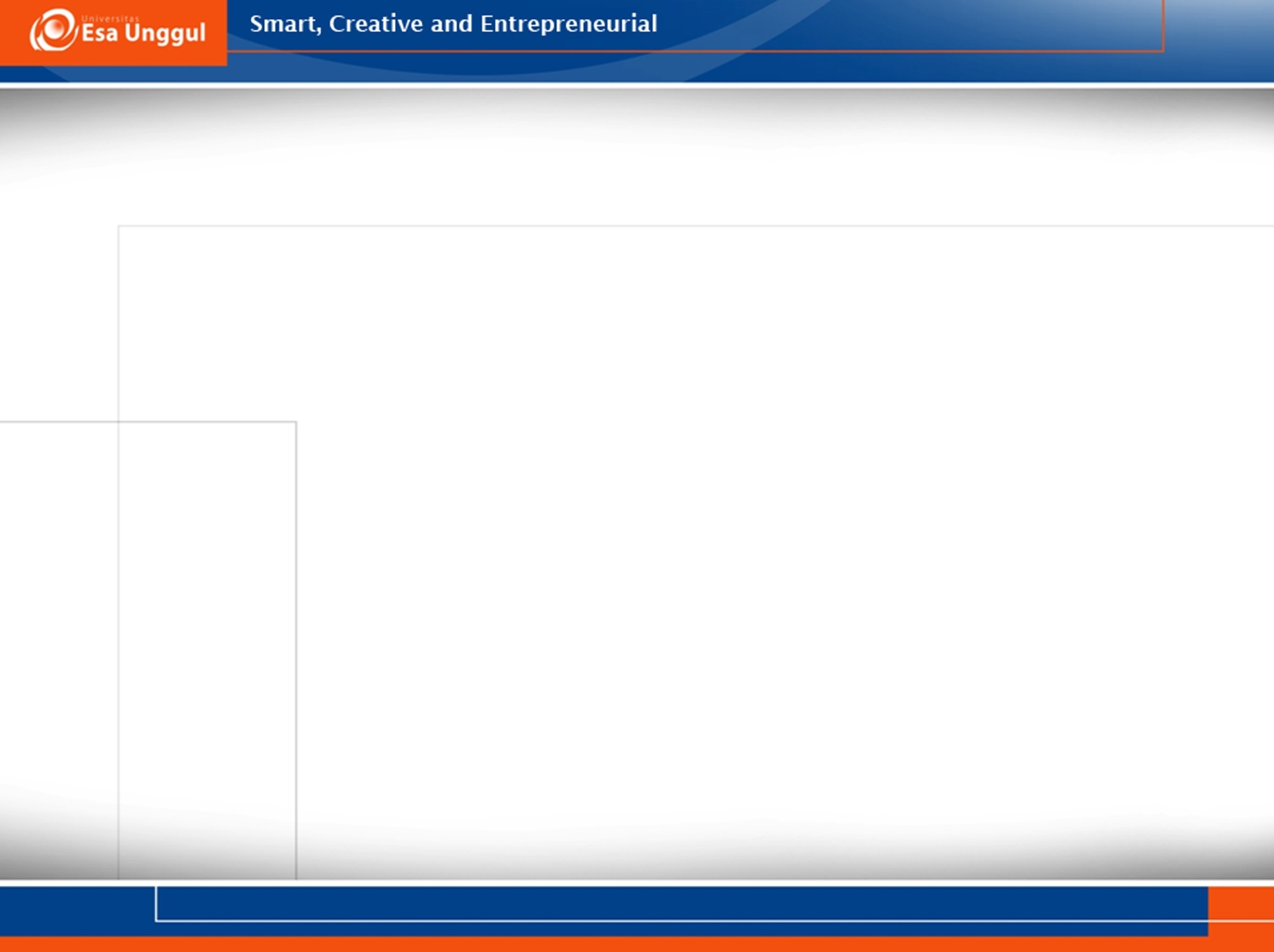 Mekanisme bukaan stomata
Teori perubahan pati menjadi gula
Teori pengangkutan proton, K+
Bukaan stomata pada tanaman sukulen
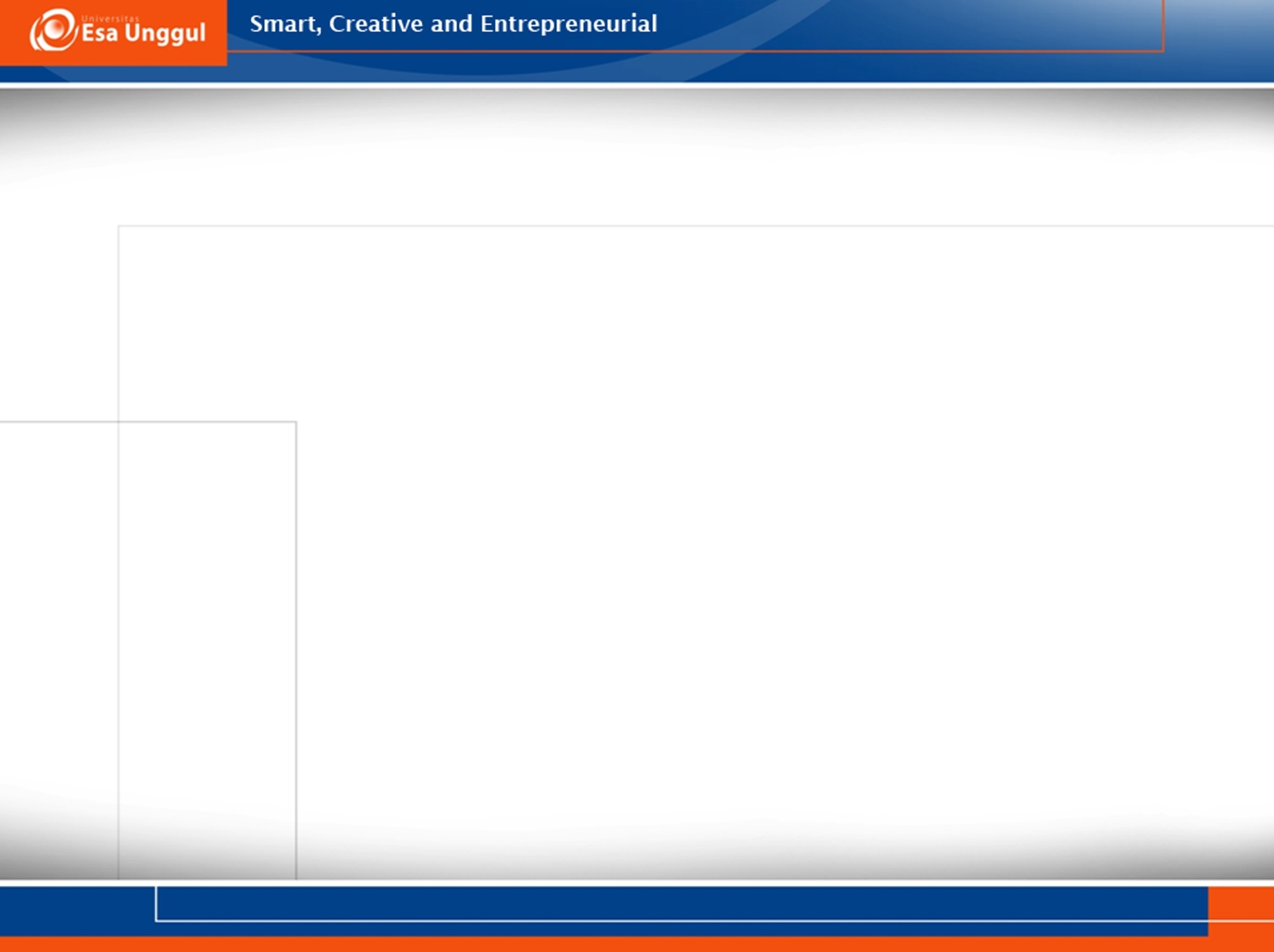 Faktor yang mempengaruhi laju transpirasi